Mgr. Petr Pivoda
Poradenství na základní škole
Kdo Vás učí a kdo jste?
Mgr. Petr Pivoda
Doktorandské studium
Speciální pedagog – etoped
Praxe – dobrovolník; praxe v SVP a odborný poradenský pracovník SVP na škole; výcvik v KBT
Kontakt: 45488@mail.muni.cz; 

Student X
Co studuji a v kolikátém ročníku?
Praxe a zkušenosti?
Kde chci jednou pracovat nebo ještě nevím?
Co očekávám od předmětu?
Úspěšné dokončení předmětu
A) Absence - možnost chybět 1 vyučovací blok (tzn. 2 hodiny) 
1. Řádně omluvené (doktor, apod.) 
2. Když ne – omluvené, tak vypracování seminární práce na 2 x A4 na téma „Zkušenosti s řešením výchovných problémů na základní škole“.

V případě absence posledního vyučovacího bloku domluvit  osobní setkání k úspěšnému ukončení předmětu.

Případně individuální konzultace 

B) Předání vypracované případové studie
	osobní zkušenost
   čerpání z praxe
 	čerpání z literatury, internetu
Jak má vypadat případová studie?
Rozsah: 1 – 2 strany A4

Obsah: 	1. Anamnestické údaje – základní údaje o žákovi (věk, přibližné bydliště, pohlaví, třída, otec, matka (i širší rodina)
    
2. Souhrn dosavadního vývoje problému 
3. „Zakázka“ nebo co je hlavním problémem
4. Navrhnout intervenci
5. Případně předpokládaná prognóza dalšího vývoje 

Předání v posledním vyučovacím bloku (zpětná vazba)
Video – úvod
http://www.minimalizacesikany.cz/galerie/362
Poradenství na základní škole- Školský poradenský systém –(Poskytování poradenských služeb ve školách a školských poradenských zařízeních, vyhláška 72 / 2005 sb.)
Školská poradenská zařízení
Standardní činnosti školy – poradenské služby ve škole
PPP – pedagogicko psychologické poradny

SPC – speciálně pedagogická centra

SVP – střediska výchovné péče
Výchovný poradce
Školní metodik prevence
Speciální pedagog
Školní psycholog

Subjekty participující se na školském poradenském systému 
OSPOD – Orgán sociálně právní ochrany dítěte; kurátor
Dětský diagnostický ústav
Diagnostický ústav pro mládež
      - ústavní a ochranná výchova -
- Školský poradenský systém -Činnosti jednotlivých subjektů
PPP
SPC
Partner pro školu

Školní zralost
Zařazení žáka do příslušné školy a třídy a vhodnou formu jeho vzdělávání
Zjišťuje SPU a PCH (problematika ADHD)
Videotrénink pro školy
Metodická podpora škole
Spolupráce s SVP, atd.
Poskytuje poradenské služby žákům se zdravotním postižením a žákům se zdravotním znevýhodněním integrovaným ve školách
Ambulantní
Centrum:
Zjišťuje speciální připravenost žáků se zdravotním postižením na povinnou školní docházku
Speciálně pedagogická péče ve školách
Speciálně pedagogická a psychologická diagnostika
- Školský poradenský systém – Středisko Výchovné péče
1. SVP - ambulantní
2. SVP – internátní (3. stacionář)
poskytování jednorázové poradenské intervence;
individuální činnosti s klientem;
skupinových činností s klienty;
poskytování služeb zákonným zástupcům nezletilého klienta;
spolupráce se školami;
spolupráce se školskými poradenskými zařízeními;
spolupráce s orgány sociálně-právní ochrany dětí; 
spolupráce se zdravotnickými zařízeními a dalšími orgány podílejícími se na prevenci a řešení rizikového chování klientů.
Dobrovolné pobyty; 2 měsíce?
Poskytování jednorázové a dlouhodobé poradenské péče
Post péče 
Poskytování ambulantních služeb

3. SVP - stacionární
Problematika Stacionářů SVP
- Školský poradenský systém- Poradenské služby na základní škole
Výchovný poradce (1/2 úvazek)
Školní metodik prevence
Profesní (kariérové) poradenství žáků.
Spolupráce se školskými poradenskými zařízeními.
Šetření u žáků, kteří vyžadují zvláštní pozornost, příprava návrhů na další péči o tyto žáky.
(Výchovné komise).
IVP
Tvorba, realizace preventivního programu školy.
Prevence sociálně patologický jevů (šikana).
Poskytování poradenských služeb.
IVP ?
- Školský poradenský systém- Poradenské služby na základní škole
Školní psycholog
Speciální pedagog
Diagnostika, depistáž.
IVP
Konzultace, poradenství.
Metodická pomoc.
Interveční činnost: 
skupinová a komunitní práce s žáky,
Podpora spolupráce třídy a třídního učitele.

RAMPS VIP III
Depistáž (SVP)
Diagnostika + anamnéza
Intervenční činnost (krátkod.,dlouhod vedení Ž)
IVP
Konzultace s pracovníky dalších por. Zařízení.
Příprava podmínek pro integraci Ž se zdravatním postižením.
NÚV – národní ústav pro vzdělávání
Vznikl sloučením Národního ústavu odborného vzdělávání, Výzkumného ústavu pedagogického v Praze a Institutu pedagogicko–psychologického poradenství.

Věnuje se proto vzdělávání všeobecnému i odbornému, a také uměleckému a jazykovému, zabývá se otázkami pedagogicko–psychologického, výchovného a kariérového poradenství. To vše s důrazem na celoživotní učení a spolupráci s EU. Např. RAMPS VIP III;
Případová studie
Anamnestické údaje:
Osobní Anamnéza.
Žákyně Ivana Novotná, nar. 6. 10. 1996, 8 třída bydlí v Brně na Kamenném Vrchu (sídliště), zdravotní stav – dobrý. 
Žije s matkou a má dvě sestry.
Souhrn dosavadního vývoje problému: Od šesté třídy vzdorovité chování vůči učitelům i matce (ředitelská důtka, atd.). Školní prospěch dobrý i lepší.
Současně (zakázka): drzost vůči autoritám, vulgární ke spolužákům i k učitelům

Rodinná Anamnéza: 
Matka Ivana Novotná, nar. 1967, SŠ s maturitou – ekonom, současně bez zaměstnání, poslední zaměstnání poštovní doručovatelka, zdravotní stav – po těžké operaci.
V případě potřeby navštěvuje matka psychiatra.
Otec Pavel Novotný, nar. 24. 9. 1967, vzděl. SOU, zámečník, nezaměstnaný, zdravotní stav – dobrý
(nepodílí na výchově)
Manželství rodičů: rozvod před 11 lety, (neúplná rodina)
Pozn. dcery – 2x na pobytu v klokánku (pro hospitalizaci matky)
Těhotenství matky: medikace v době těhotenství, porod císařem
Vývoj a jeho zvláštnosti v předškolním věku: v pořádku, aktivní 
Péče (deprivace, hyperprotektivita, přísnost, konflikty, kolektivy): 	rozchod s přítelem – 5 let zpět,
Zdroje
Vyhláška č. 72/2005 Sb., o poskytování poradenských služeb ve školách a školských poradenských zařízeních

Zákon č. 109/2002 Sb., o výkonu ústavní výchovy nebo ochranné výchovy ve školských zařízeních a o preventivně výchovné péči ve školských zařízeních a o změně dalších zákonů
PŘÍŠTĚ, 8. 11. 2012
Shrnutí z předchozího semináře (Schéma PS)

OSPOD – orgán sociální právní ochrany o dítě
Praxe – subjekt a pomoc v poradenství na základní škole

Ústavní a ochranná výchova
Dětský diagnostický ústav 
Diagnostický ústav pro mládež

Preventivní, kázeňská a výchovná opatření
Tělesné tresty x fyzické tresty
Na základní škole – využití v praxi
Možnosti pedagoga 
Možnosti výchovných opatření SVP
Možnosti výchovných opatření OSPOD

Závadové chování žáka (etiologie)
Formy
Příčíny, atd.

Případová studie 2x
co všechno lze vyčíst z rodinné a osobní anamnézy a získaných informací, jak s nimi pracovat;	
na co se ptát;
Děkuji Vám za pozornost
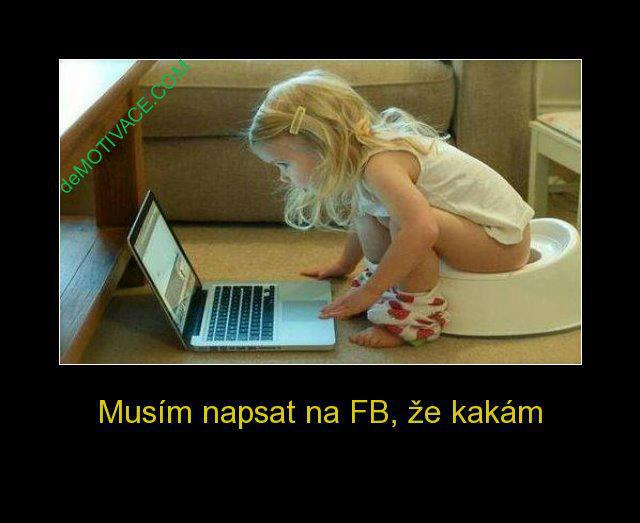